Programa Dinheiro Direto na Escola - PDDE Paulista  Manual de Execução e Tutorial de Prestação de Contas
NFI
Consulta de Repasse
5) Exercício Pagamento: 2022
6) Mês Pagamento: Todos
7) Objeto do Repasse: ( escolher)
Após preencher os campos clicar em
Clicar em: 
Financeiro
Relatórios Gerenciais
PDDE Paulista
Relatório de Pagamento
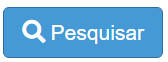 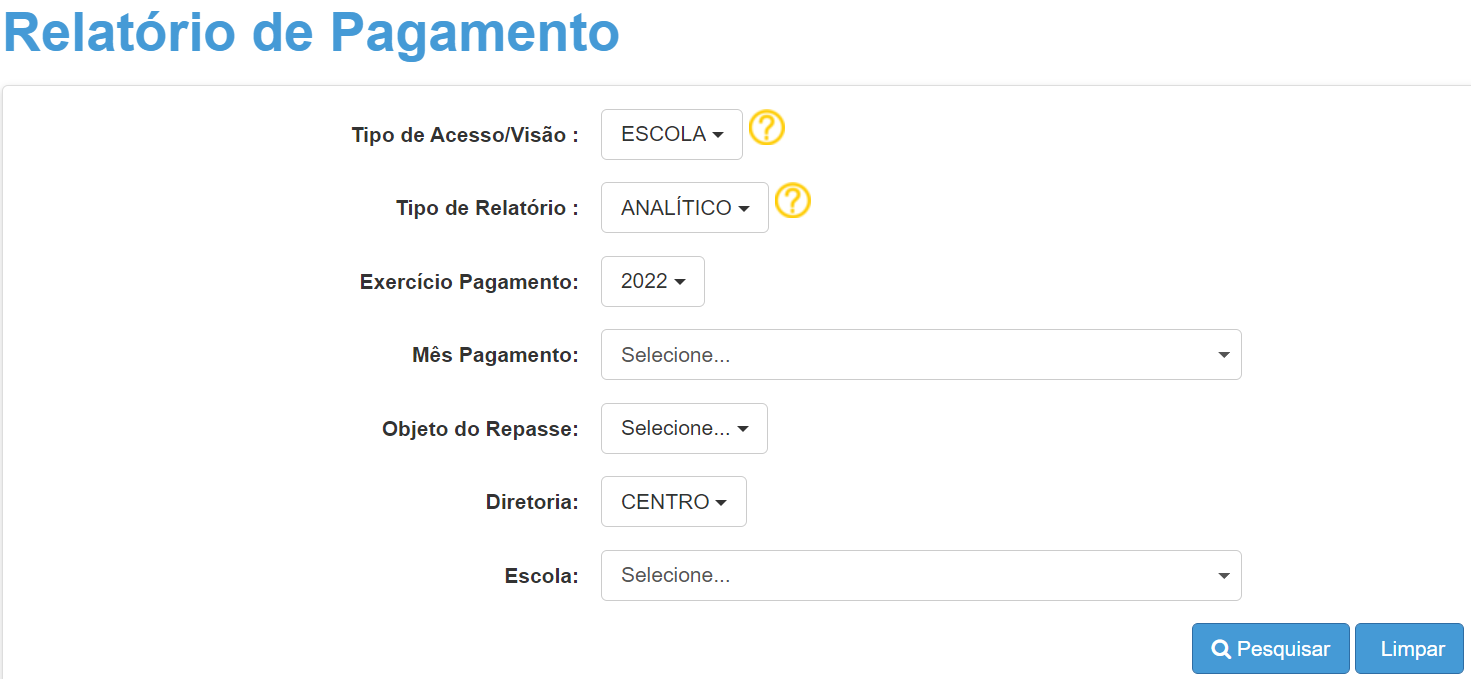 1













2
3
4
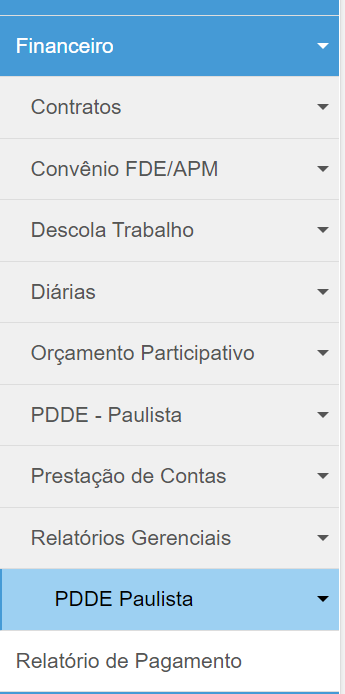 5
6
7
Consulta de repasse
Após clicar em Pesquisar vai aparecer a tela abaixo, identificando: 1 - Conta Corrente; 2- Data; 3 –Valor;      4 -Tipo de Despesa.
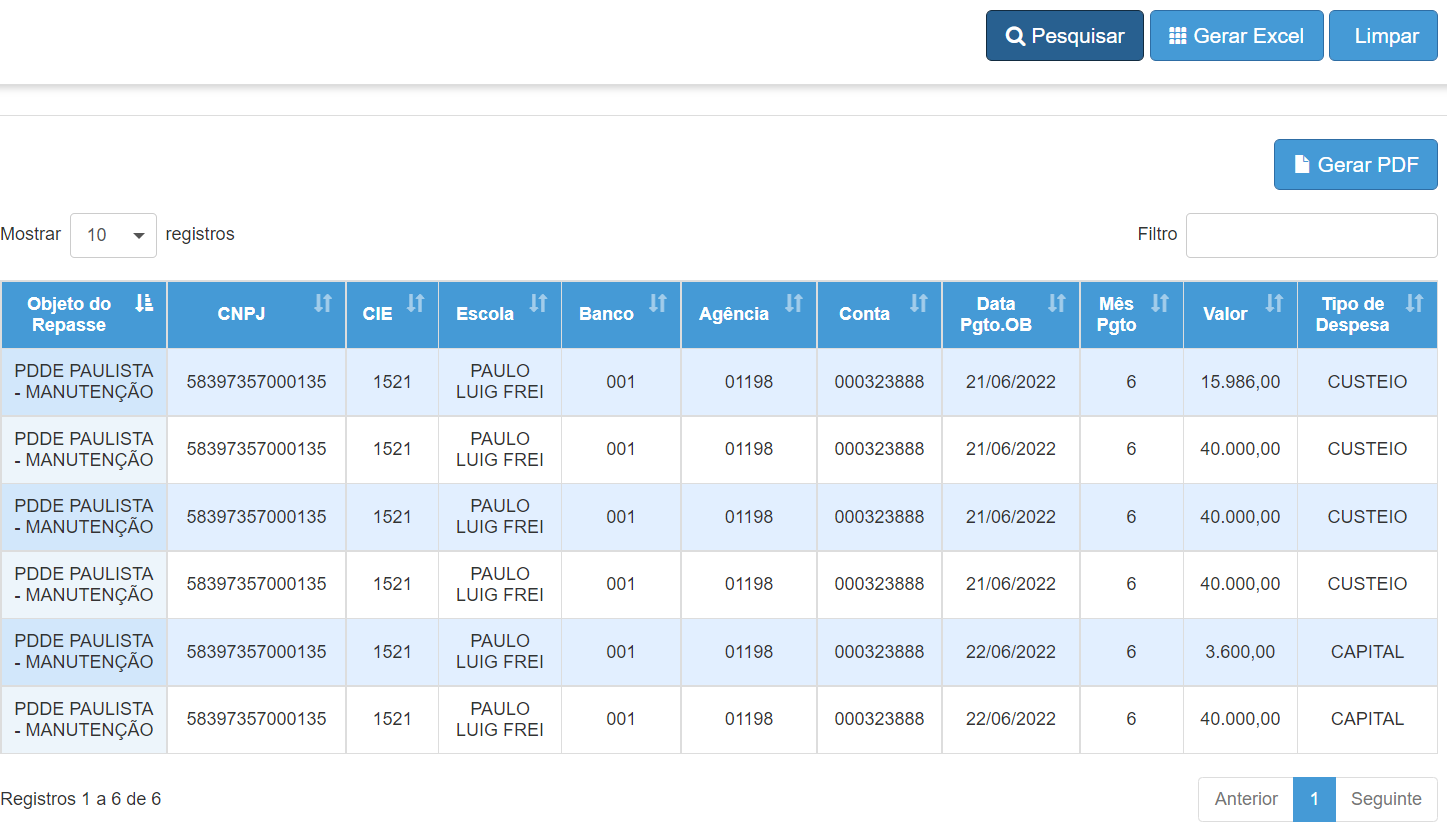 1               2                          3
4
Consulta de Catálogo de Itens
Clicar em:
Financeiro
Prestação de contas
Catálogo de Itens
Escolher Tipo de Catálogo:
Objeto de Repasse
Grupo de Despesa
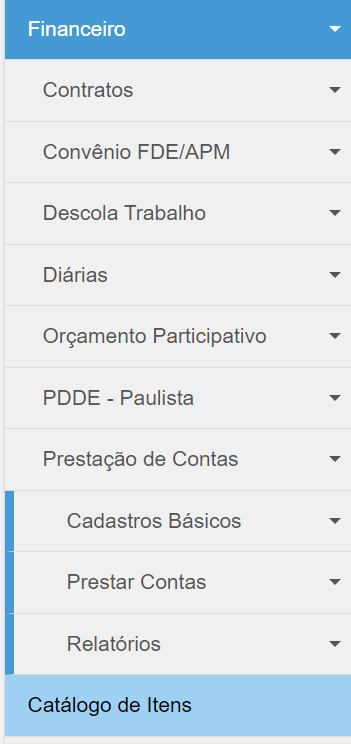 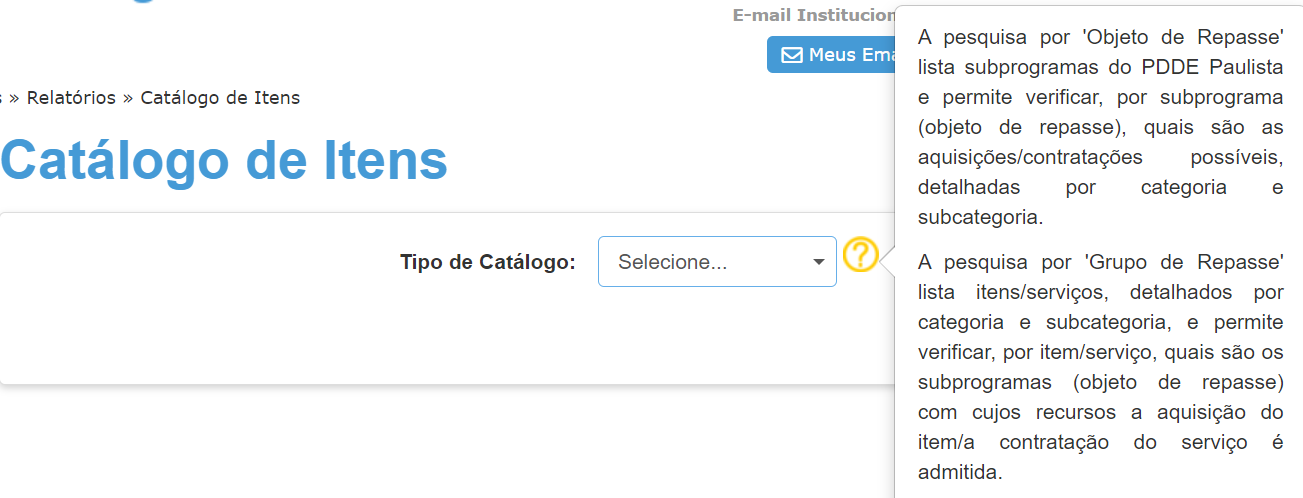 1
2
3
Consulta de Catálogo de Itens
Objeto de Repasse:
- Escolher um Objeto de Repasse e clicar em
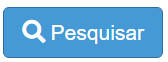 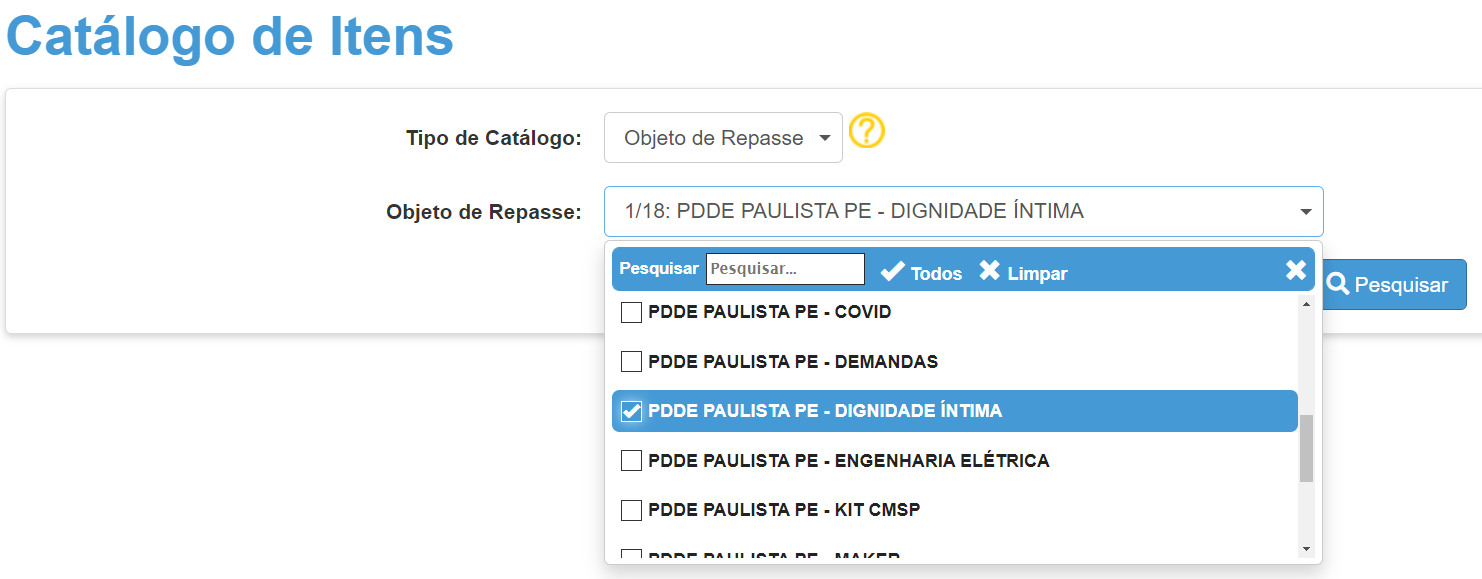 Consulta de Catálogo de Itens
Objeto de Repasse:
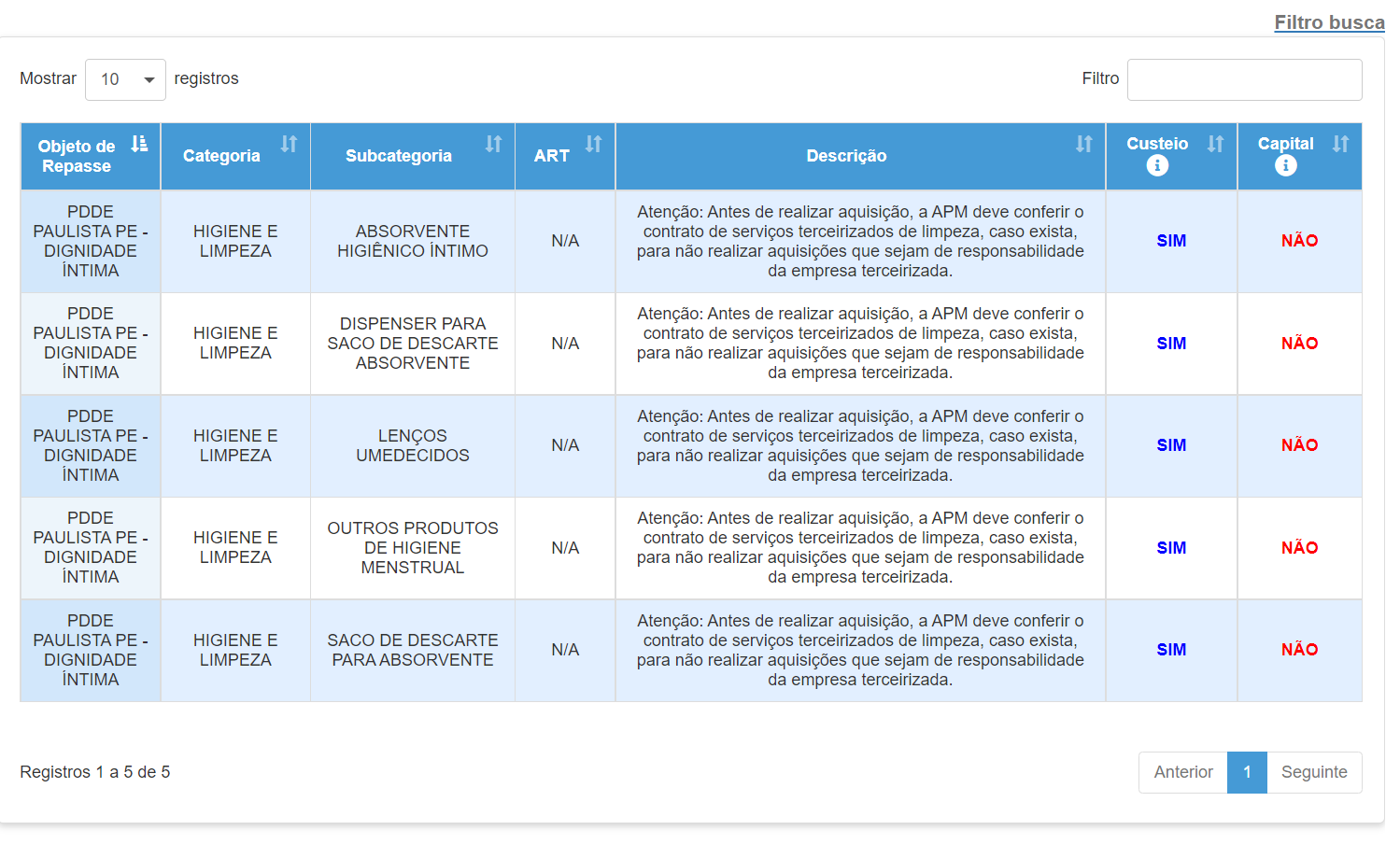 Consulta de Catálogo de Itens
2) Grupo de Despesa
Categoria: (clicar em todos)
Subcategoria: Não preencher
- Clicar direto em
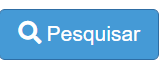 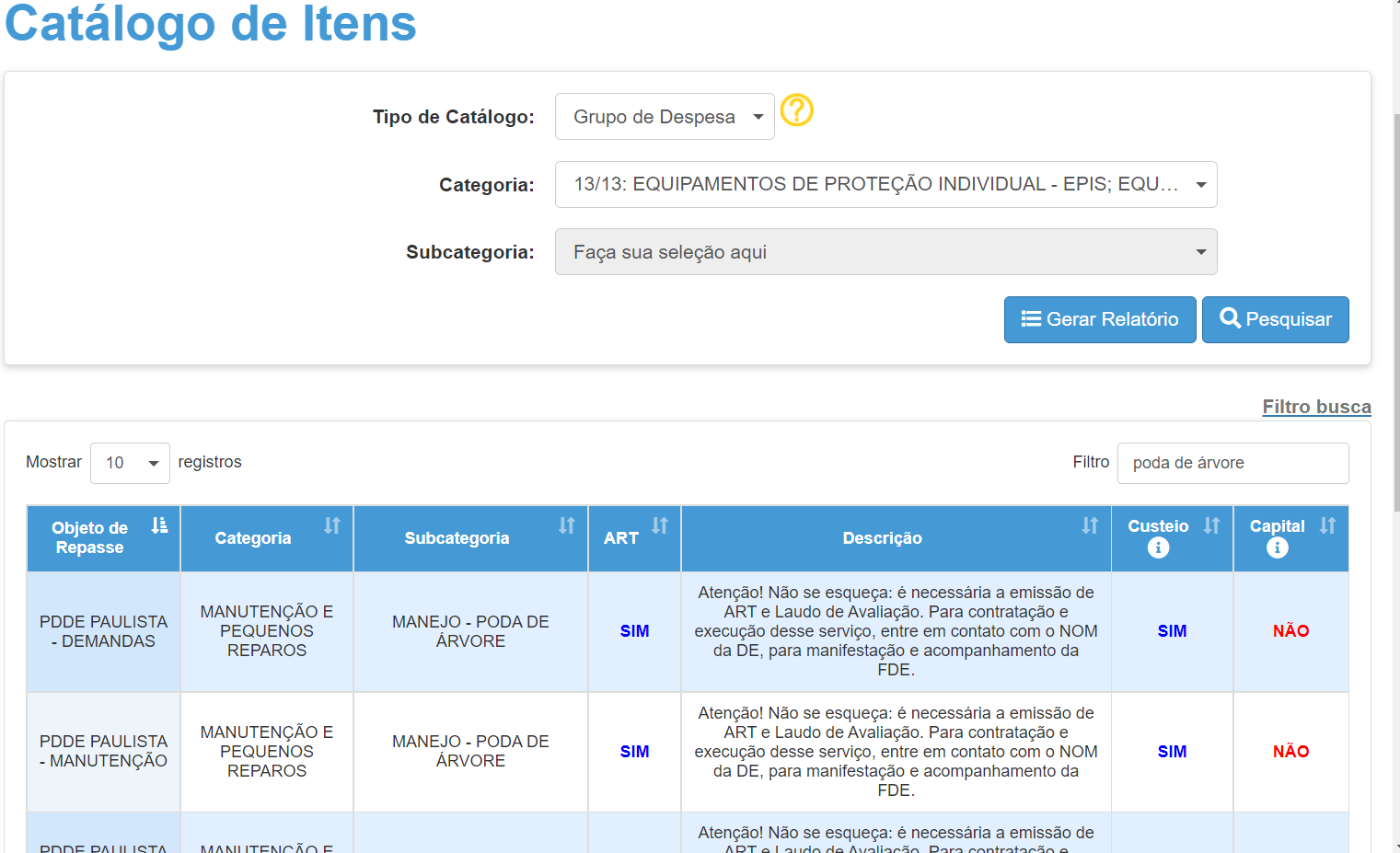 3
1
2
Consulta de Catálogo de Itens
2) Grupo de Despesa                                                                        - Filtro: Colocar o que deseja pesquisar
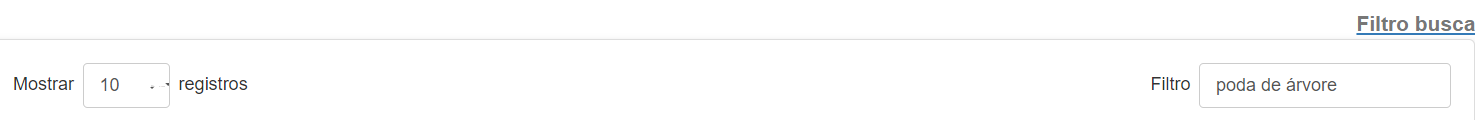 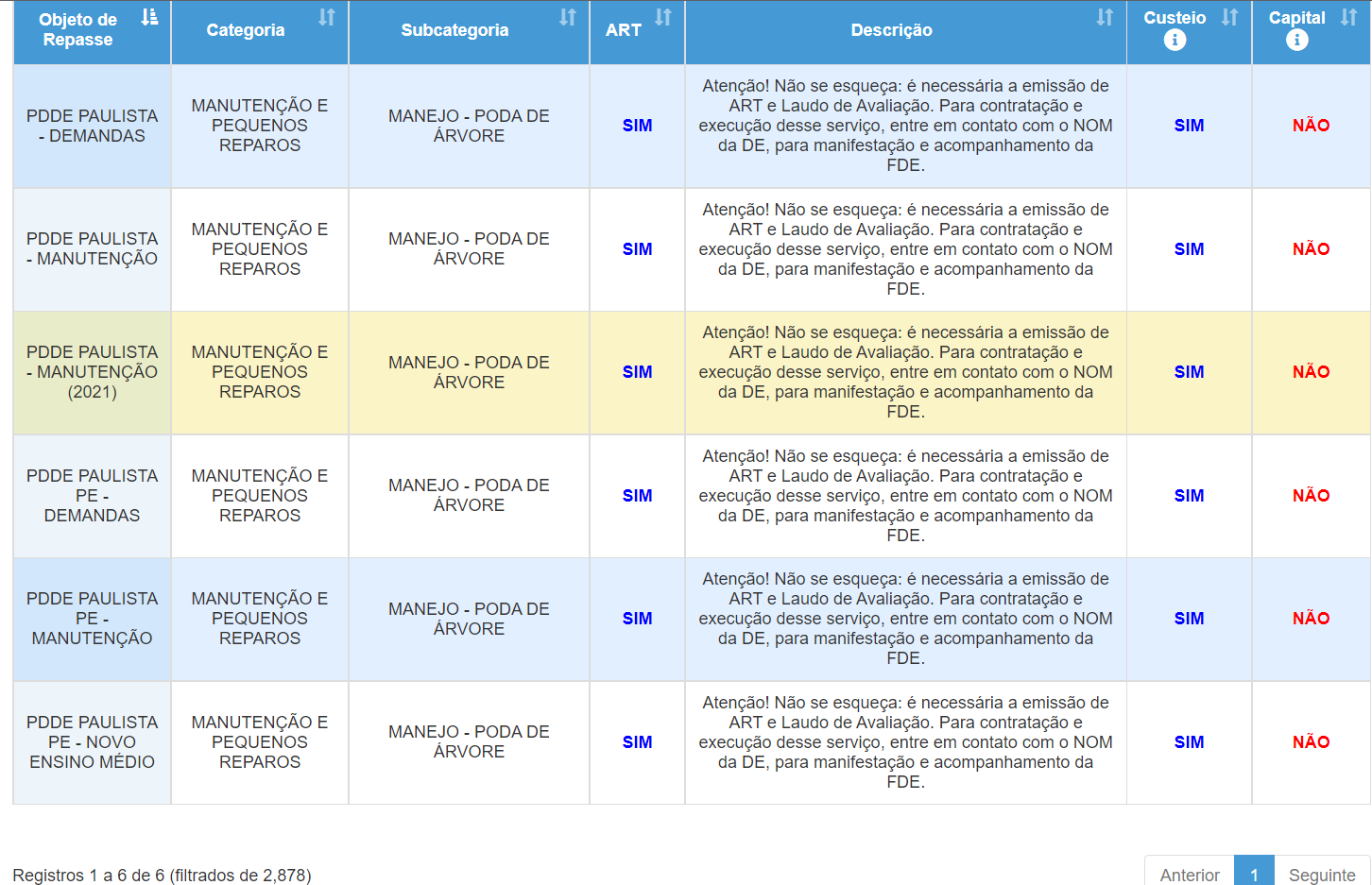 Prestação de Contas do PDDE Paulista - Manual
Documentação Prestação de Contas

Ata de destinação dos recursos ou Plano de  Aplicação Financeira – PAF;
Demonstrativo de execução de receita e despesa;
Parecer do Conselho Fiscal;
Extratos bancários da(s) conta(s) corrente(s);
Extratos bancários da(s) conta(s) de aplicação(ões);
Prestação de Contas do PDDE Paulista
Documentos Nota Fiscal
Consolidação de Pesquisa de Preço;
Comprovantes das despesas e guias de recolhimento dos impostos;
Comprovantes de pagamentos;
Pesquisa no Simples Nacional;
Relação de bens adquiridos ou produzidos;
Termo de doação de bens;
Comprovante de devolução de recursos (caso haja);
Acesso
Entre na plataforma SED com seu login e senha (https://sed.educacao.sp.gov.br/)

Acesse o caminho Financeiro (1) >> Prestação de Contas (2) >> Prestar Contas (3) >> PDDE  Paulista (4):
1





2

3



4
Perfis com acesso:
Diretor de Escola
Coordenador de Organização Escolar – COE (Vice-Diretor de Escola)
GOE
Acesso
Para iniciar a prestação de contas, a escola deverá selecionar o
Objeto de Repasse e o Exercício e clicar em Pesquisar.
2022
Interface
Após a pesquisa, será exibida a seguinte tela:
Receita
Nesta aba, o sistema permitirá que sejam lançadas todas as formas
de Receita referentes à Prestação de Contas.
Receita
Recursos PDDE Paulista

Esta aba é somente de consulta, exibe o saldo do exercício anterior, se houver,  e os recursos repassados no exercício da prestação de contas.
Receita
Valores Ressarcidos na Conta

Nesta aba, deverão ser incluídos os valores ressarcidos na conta.
Para adicionar clique em Novo.
Receita
Preencha as informações e clique em Salvar.
31/12/2022
Receita
Rendimentos

Nesta aba, deverão ser incluídos os valores referentes aos rendimentos da aplicação, os
quais serão somados às Receitas da PC. Para adicionar um novo recurso, clique em Novo.
Receita
Preencha as informações e clique em Salvar.
Despesa
Nesta aba, o sistema permitirá que sejam lançadas as Despesas. Para incluir
uma Nota Fiscal, clique em Novo.
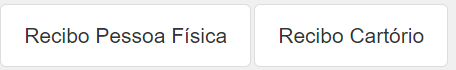 Despesa
Principais campos de lançamento da Nota Fiscal
Despesa
Condição 1: Caso no campo fornecedor MEI seja selecionada a opção SIM, e no tipo de documento  for selecionada a opção nota fiscal de serviço ou nota fiscal eletrônica de serviço; O sistema  permitirá a inclusão do INSS a ser pago, conforme tela a seguir:
Despesa
Condição 2: Caso no campo fornecedor MEI seja selecionada a opção SIM, e no tipo de documento  for selecionada a opção nota fiscal de venda ou nota fiscal eletrônica de venda, então, o sistema  permitirá a inclusão do frete a ser pago, conforme tela a seguir:
Despesa
Condição 3: Caso no campo fornecedor MEI seja selecionada a opção NÃO, e no tipo de documento  for selecionada a opção nota fiscal de serviço ou nota fiscal eletrônica de serviço, então, o sistema  permitirá a inclusão dos impostos de INSS, ISS, IRRF e PIS/COFINS/CSLL, conforme tela a seguir:
Despesa
Condição 4: Caso no campo fornecedor MEI seja selecionada a opção NÃO, e no tipo de documento  for selecionada a opção nota fiscal de venda ou nota fiscal eletrônica de venda, então, o sistema  permitirá a inclusão do frete a ser pago, conforme tela a seguir:
Despesa
Após a inclusão da nota fiscal, ela será exibida na tabela abaixo:
OBS.: Caso a NF tenha sido do tipo MEI e possuir valor de INSS, então,  o sistema indica que o valor total dos itens deverá ser referente ao valor  da NF, sem contabilizar o imposto.
Despesa
Pesquisa Prévia
Clique no ícone (
) para adicionar as informações sobre as pesquisas de  orçamento realizadas.
Despesa
Será exibida a tela abaixo. Clique em Novo para adicionar as
informações de um dos orçamentos realizados.
Despesa
Preencha as informações abaixo e clique em Salvar.
Despesa
Após cadastrar a pesquisa prévia clique no ícone (	) para  enviar o comprovante do orçamento do fornecedor. Orçamento datado, direcionado para APM e com assinatura do proponente.
Despesa
Após inserir as pesquisas prévias, clique no ícone (	)  para iniciar a inclusão dos itens.
Despesa
Será exibida a tela abaixo. Clique em Novo para incluir
um item da nota fiscal.
Despesa
Preencha as informações abaixo e clique em Salvar.
Despesa
Pesquisa de Preço
Clique no ícone (
) para baixar a pesquisa de preço (Consolidação)
emitida pelo sistema.
Despesa
Documento referente a pesquisa de preço
Despesa
Clique no ícone (
) para enviar a pesquisa prévia assinada.
Despesa
Clique no ícone (
) para anexar a nota fiscal junto com os seguintes documentos:
- CNPJ; - Simples Nacional; - Comprov. de pagto.; - Anexo I e Declaração de isenção do INSS (NF serviço)
Saldo
Saldo

Nesta aba, é possível realizar a reprogramação dos saldos, se houver.
Extrato bancário
Extrato Bancário

Nesta aba, o sistema permitirá que sejam lançados os extratos bancários e informado o
saldo atual em conta. Clique em Novo para informar o saldo da conta.
Extrato bancário
Preencha as informações e clique em Salvar
     De acordo com o saldo reprogramado
Extrato bancário
Após informar o saldo, clique no ícone (	) para enviar os 12 extratos bancários (conta corrente e aplicação financeira), que comprova o saldo informado.
Documentos assinados
Documentos assinados


Para obter alguns dos documentos exigidos clique sobre  o nome do documento
Documentos assinados
Clique na aba documentos Assinados para enviar os
documentos exigidos na prestação de contas
Enviar para aprovação
Clique no ícone (
) para enviar o documento.
Gerado pelo sistema
Note que alguns documentos são gerados pela no sistema
Enviar para aprovação
Enviar para aprovação


Após concluir toda a prestação de contas clique em  “Enviar Prestação de Contas para Aprovação”.
Enviar para aprovação
IMPORTANTE:
A Prestação de Contas somente poderá ser encaminhada para Diretoria  quando:
Saldo disponível para reprogramar, tanto de (C) Custeio quanto de (K)  Capital, do  Demonstrativo da Execução, bater com o saldo do Extrato Aplicação Financeira;
Documentos obrigatórios anexados;
Quando todas condições forem atingidas, será habilitado o botão  abaixo:
IMPORTANTE:
O sistema somente permite alteração ou inclusão de valores  caso o Status da PC seja igual a:
Em Andamento
Revisão
Obrigado
DE CENTRO NUCLEO DE FINANÇAS – NFI
2022